Pharmacy, Appliances & Dressings (PAD)


Matthew Perrott
Senior Category Manager
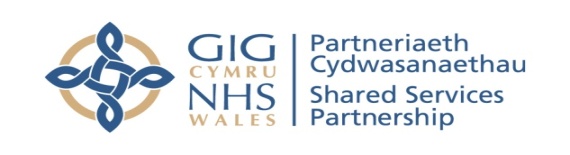 Objectives
Explain the PAD team
Category Team overview
Governance & stakeholders
What’s on the horizon
How you can be involved
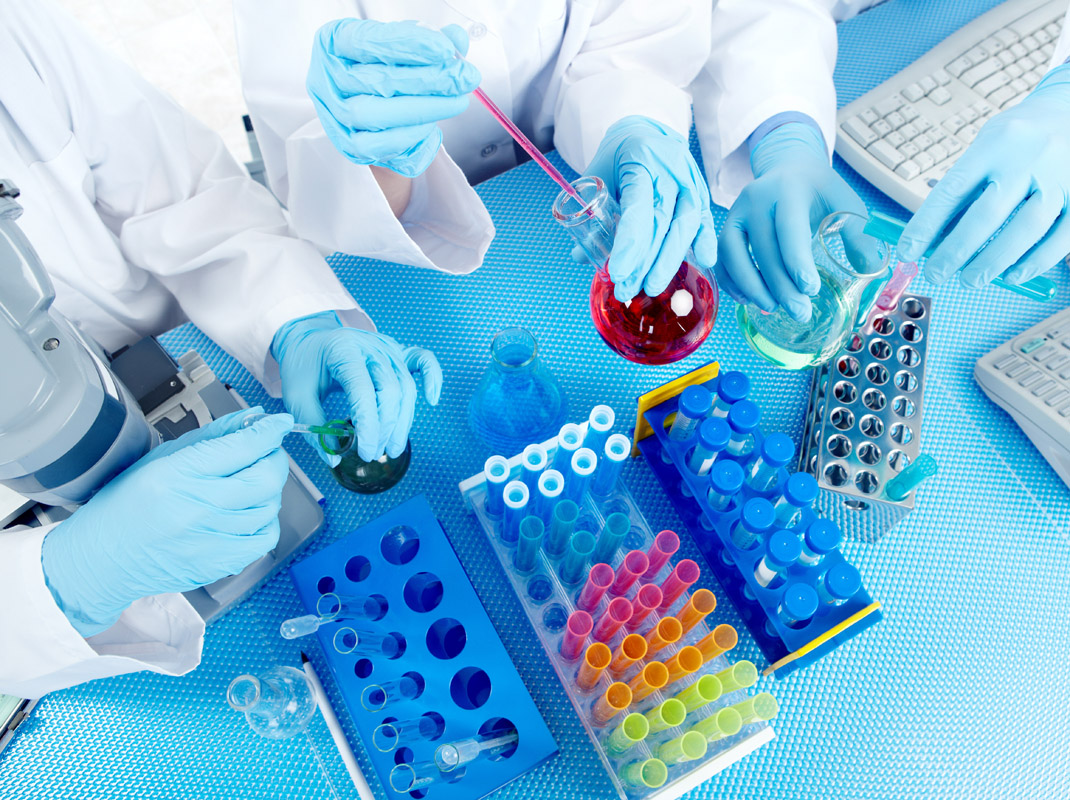 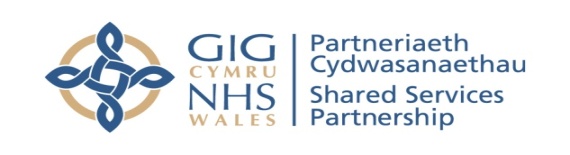 PAD by numbers
48 existing contracts
11 new contract areas under review for 2014/15 
£134m Annual portfolio value
18 staff
10 Key Stakeholder / operational groups
4 Category teams
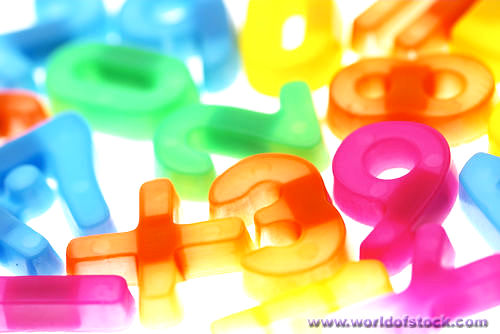 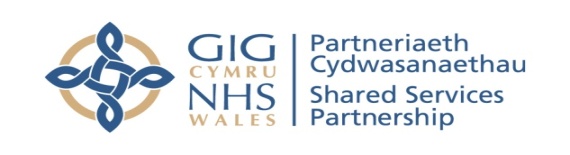 Overview of the PAD team
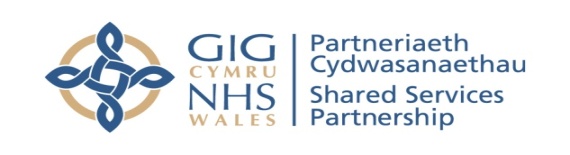 Medicines Acute
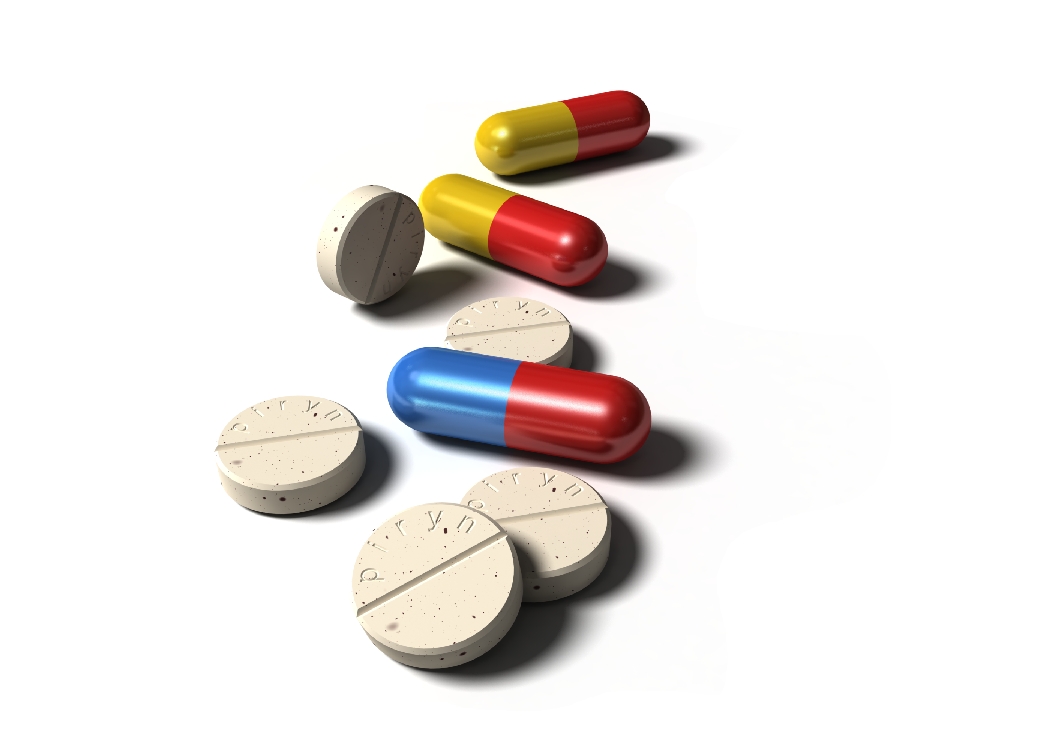 Managed by Tracey Prothero
What’s in the category
24 All Wales, Secondary Care Drugs contracts 

£86.8m annual contract value
Proprietary Drugs
Generic Drugs
Vaccines
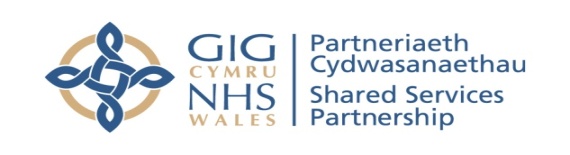 Governance Structure
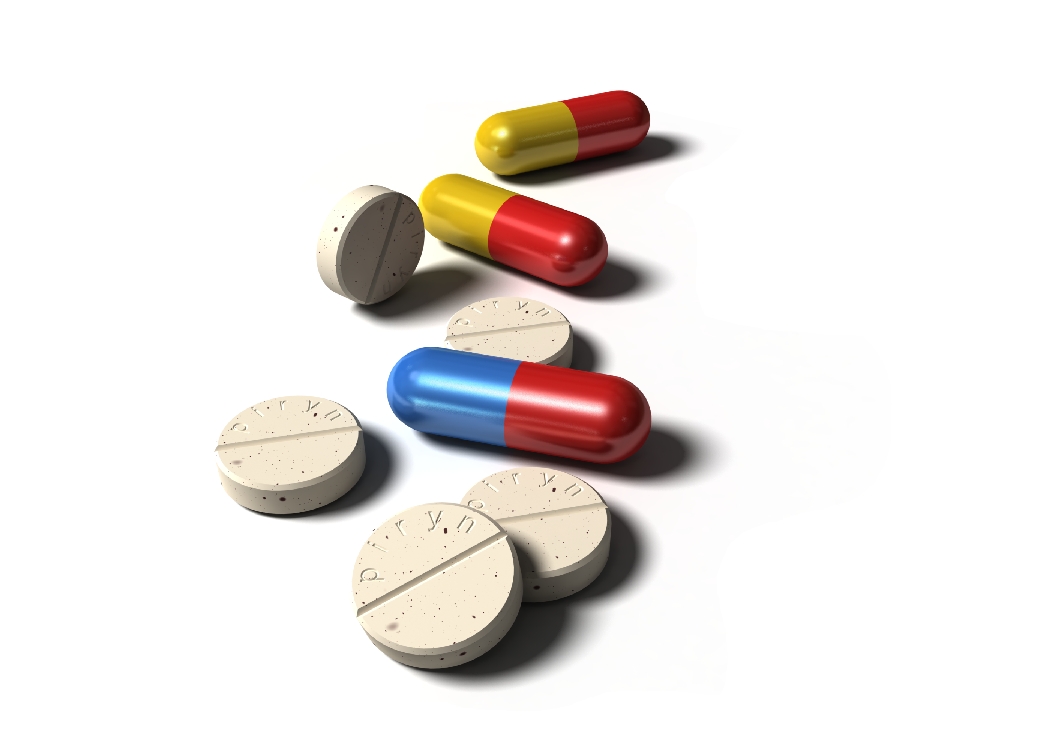 Governance Structure 
Welsh Government 
Health Boards
All Wales Drugs Contracting Committee 
link into the other Home nations
Quality –
Working with industry;
Association British Pharmaceutical Industry (ABPI)
British Generic Manufacturers Association (BGMA).
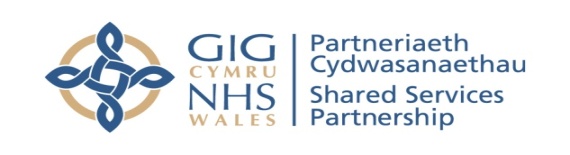 What’s on the horizon?
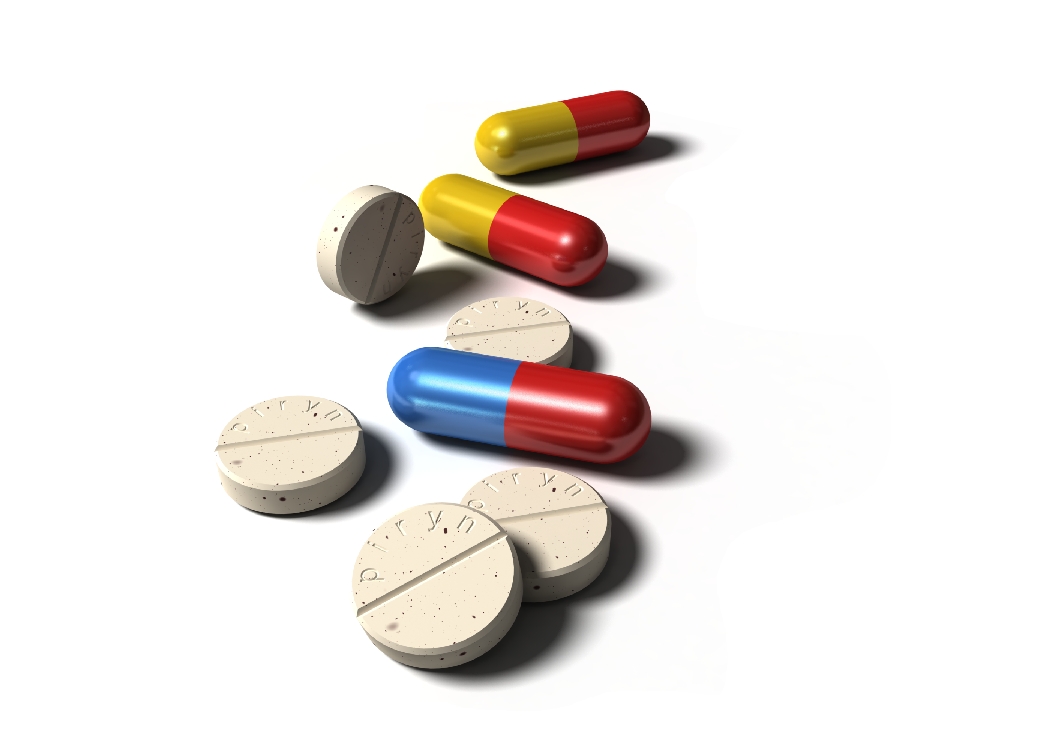 Expenditure on pharmaceuticals
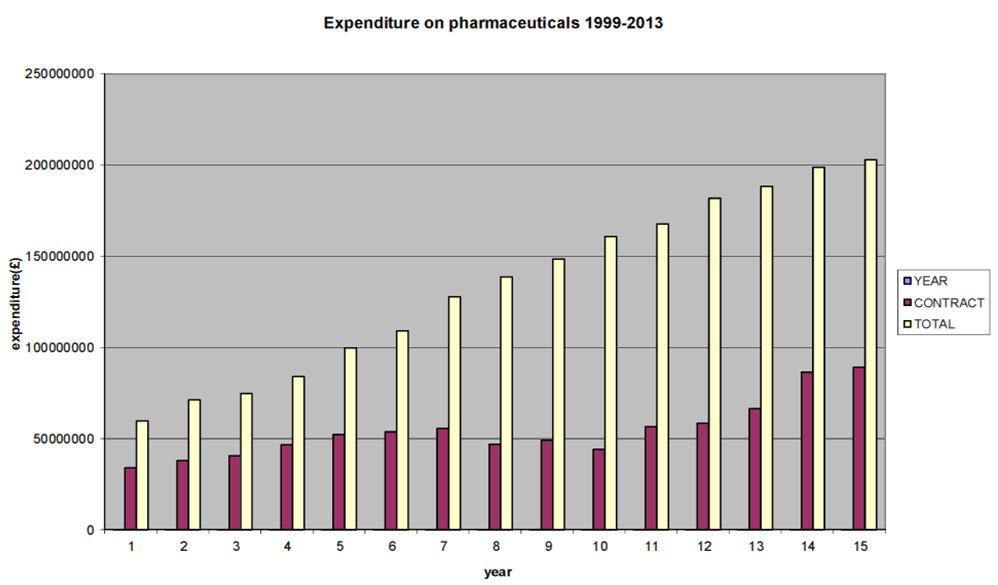 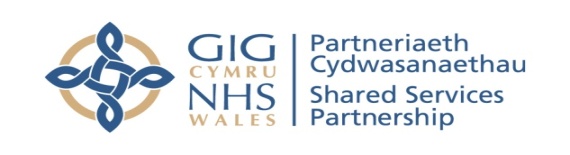 What’s on the horizon?
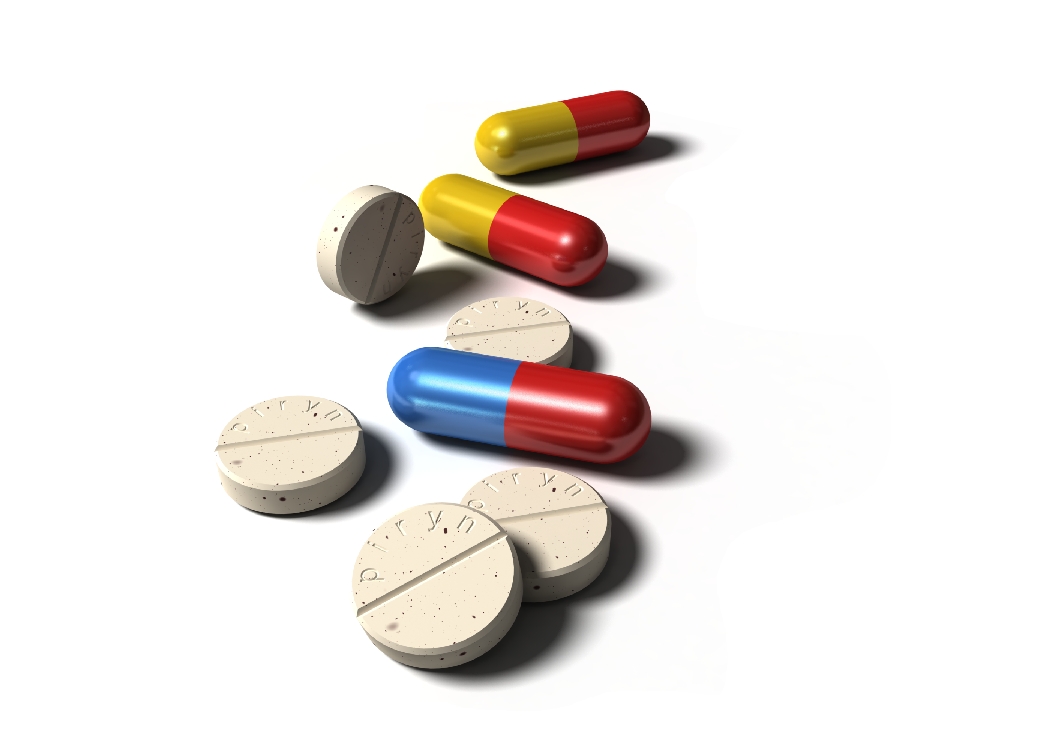 Drugs coming off patent
Licensed / Unlicensed drugs
New drugs – Oncology
Therapeutic tendering
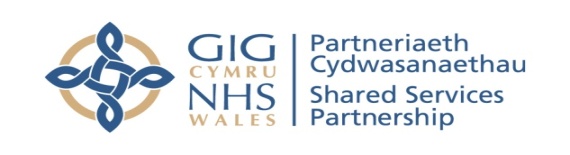 Medicines Homecare
Managed by Nigel Williams
New area of activity to be undertaken following recommendations of Hackett report
20,000 patients currently receiving homecare
Spend in excess of £60m
Move to centralised procurement model
UK scenario
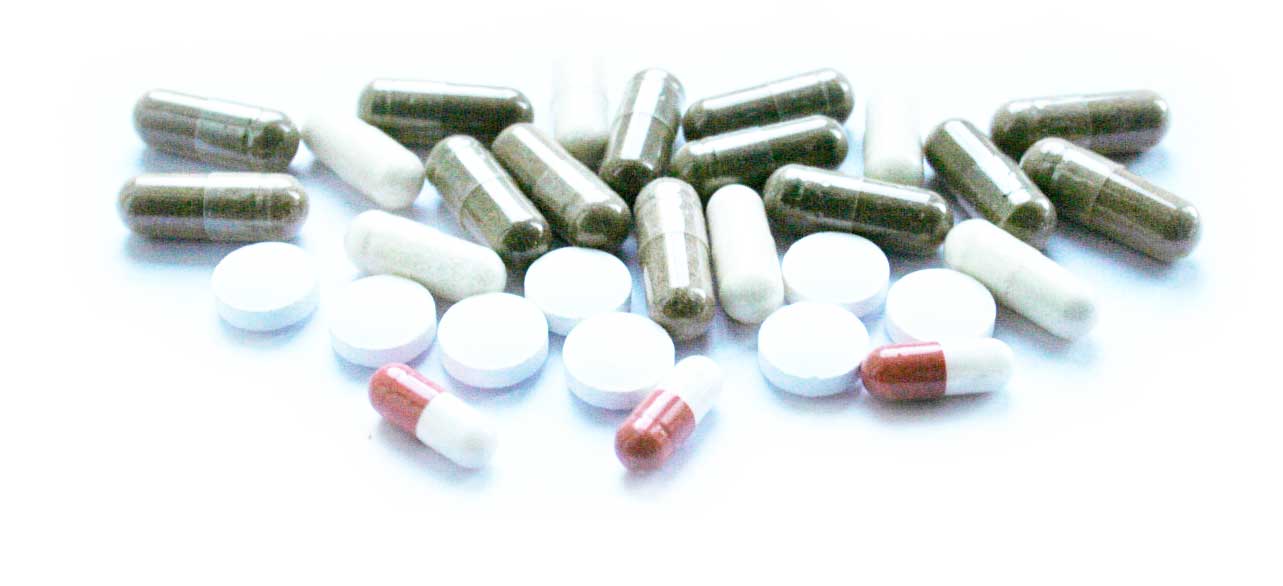 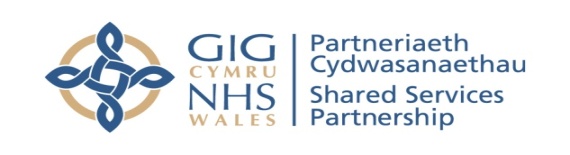 Medicines Homecare
New area of activity to be undertaken following report, “Towards a Vision for the Future” by Mark Hackett
Homecare Handbook
Industry standards
Procurement Toolkit

The aims are; 
Governance & Compliance
Enhanced patient experience
Develop competitive & stable supply market Financial benefits 
Working in Wales through; 
Welsh Government Minister for Health
All Wales Medicines Homecare Committee
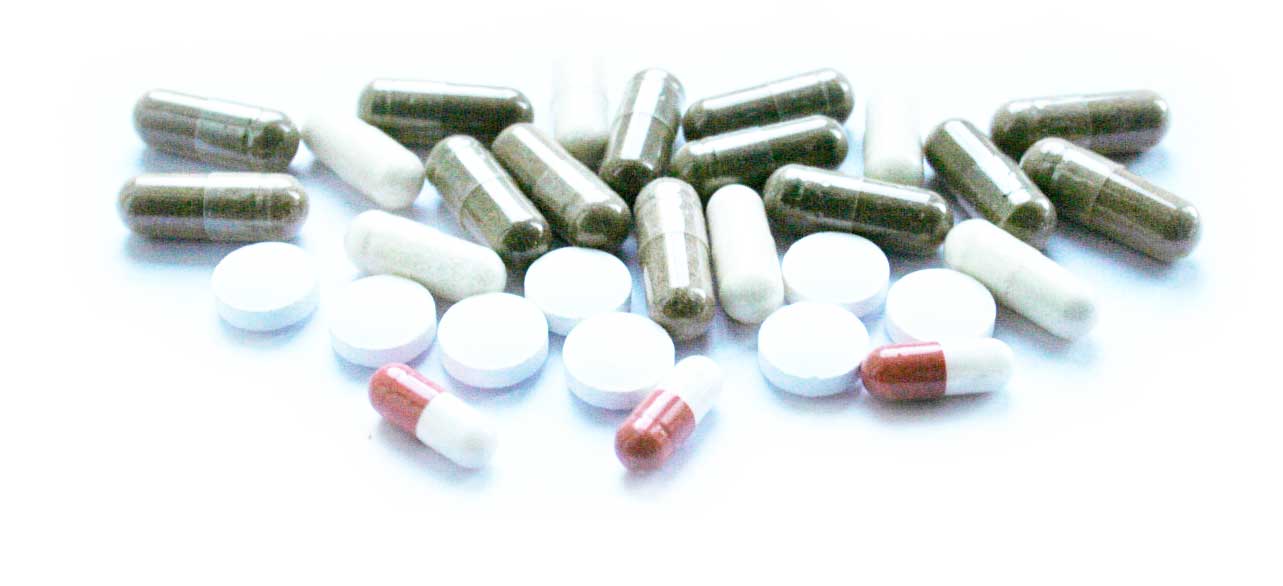 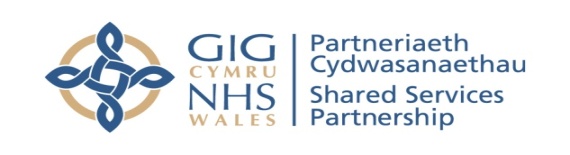 What’s on the horizon?
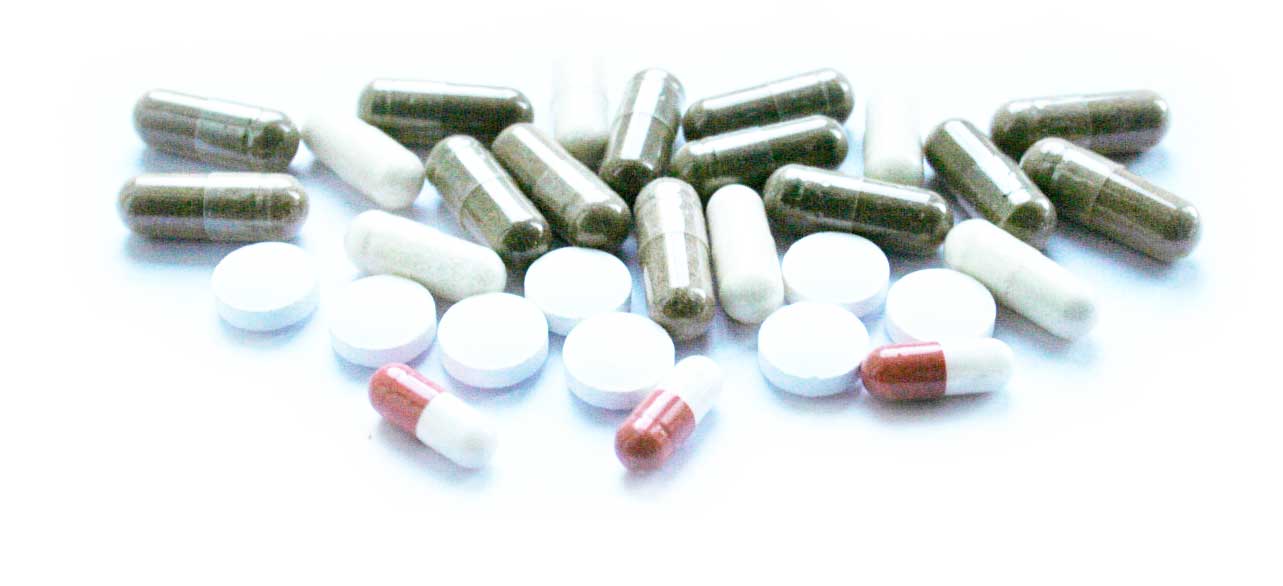 Therapeutic tendering

New contracts to be undertaken in next 12 months
Oncology (advertised within next few weeks)
Rheumatology 
HIV treatment
Fertility
New opportunities for emerging providers / diversification
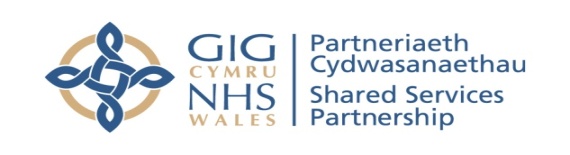 Homecare Services
Managed by Gill Bailey
£15m per annum
Highly complex services
Improved patient care & support
Innovation drivers
Limited competition
Reducing wastage
WP10 Prescription pricing 
Partnership service delivery
re-evaluate the traditional approach
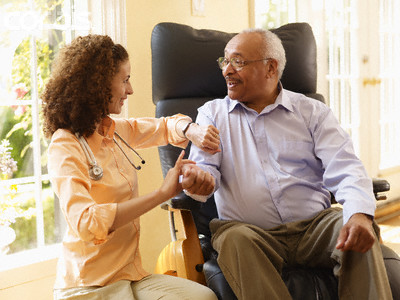 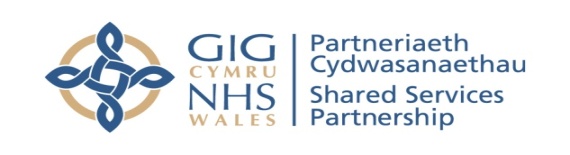 Homecare Services
What’s in the category?
All Wales & regional contracts, 
Delivering services to patients in their own home
Contract areas include:
Enteral feeding
Home Parenteral feeding
Stoma care
Management of Incontinence
Home Oxygen Therapy
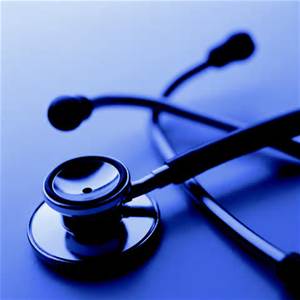 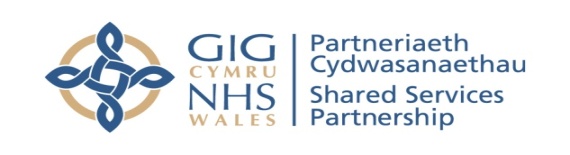 Appliances & Dressings
Managed by Thomas Dumbleton & Janet Smith
What’s in the category
Dressings – working with Surgical Dressing Manufacturers Association
Wound Management
Absorbents
Orthotics
Stock & Bespoke
Appliances
From Wigs to Insoles
Wheelchairs
Community Equipment
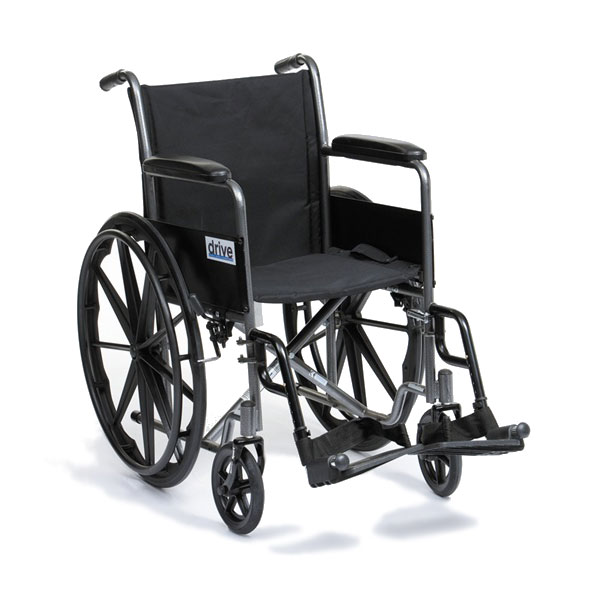 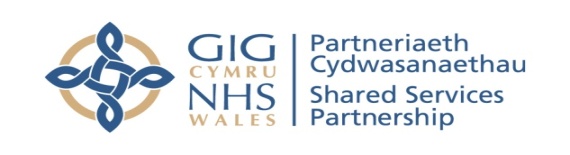 [Speaker Notes: Need to mention]
Appliances & Dressings
Wide range of Stakeholder Groups ;
Orthotics Sub Group
Wound Management Group

What the Groups do
Spec writing
Tender Evaluation
Contract management

Working with industry leads to include
Trade Associations
Home Nations
SMTL
Standard advisory panels
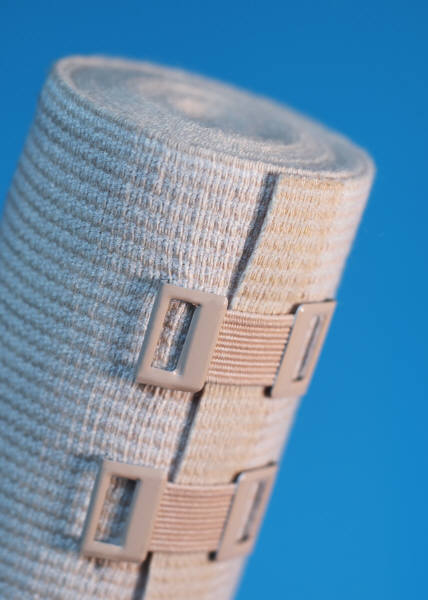 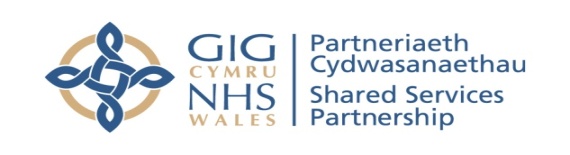 Appliances & Dressings
What’s on the Horizon for 2014/15?
Wound Management
Acute
Community
Orthotics bespoke products
Orthotics Services
Low Vision Service
Wheelchair Provisions
Dental Consumables
Absorbents
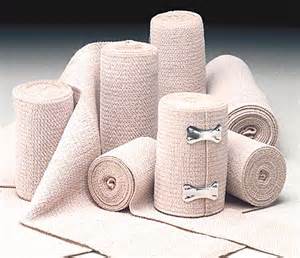 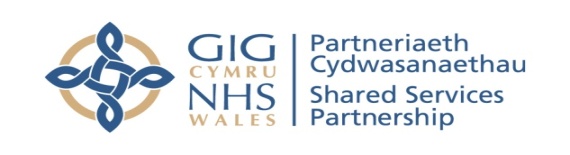 How can you be involved?
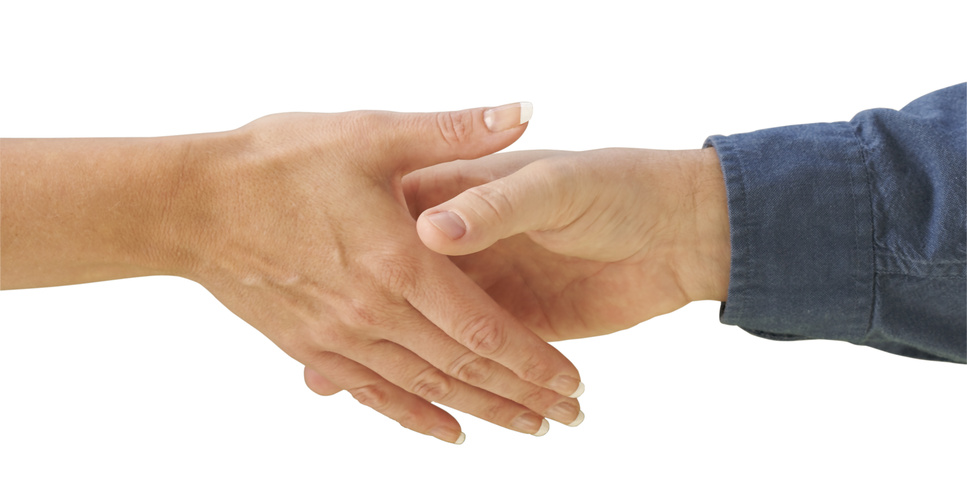 All contracts advertised on Sell-2-Wales
OJEU notices on e-Tender Wales (Bravo) & TED
No supplier lists
Lotting strategies
Quality First
PharmaQC
SMTL
End User testing
Pass / Fail quality requirements
Value for money
E-auctions
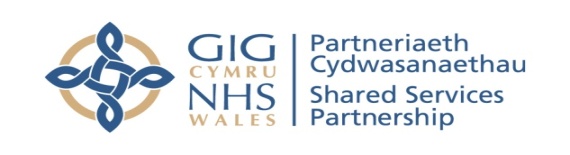 What does this mean for PAD?
Robust supplier relationship management to allow
	growth and innovation in the delivery of Healthcare

Continuous improvement is a key part of the Category approach

We cant work in isolation

We need to use the industry and suppliers 
to help build a value network
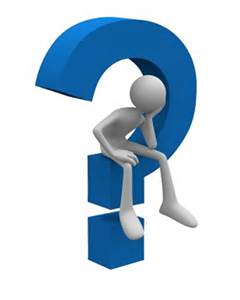 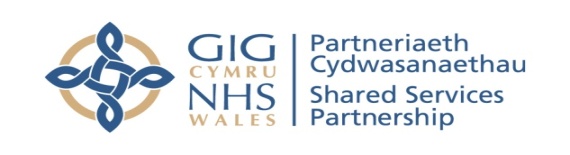 [Speaker Notes: Smtl for lab testing to compliance & spec design in line with market & industry standards.]